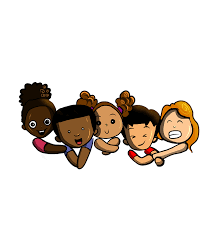 Diversiteit
Les 1: Oriëntatie op (culturele) diversiteit
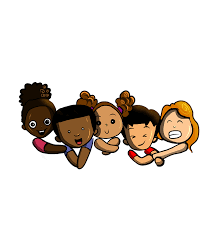 Vandaag
Kennismaken: Reclametijd
Oriëntatie op Diversiteit
Wegwijs in de wikiwijs
Diversiteit betekent:Verscheidenheid
1. Wat zijn jullie verschillen en overeenkomsten? Balspel
2. Maak een woordwolk rond het begrip Diversiteit. 
    Waarin kunnen mensen verschillen of juist niet?
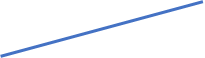 Diversiteit
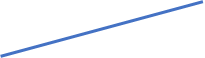 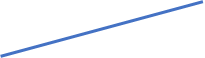 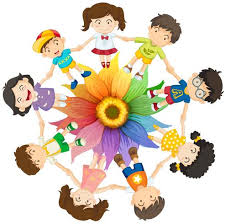 Cultuur: 
het geheel van waarden, normen,opvattingen en gewoonten binnen een bepaalde groep of samenleving
In deze periode gaat het over

Culturele diversiteit!!!
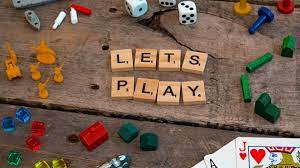 Even een paar voorbeelden:
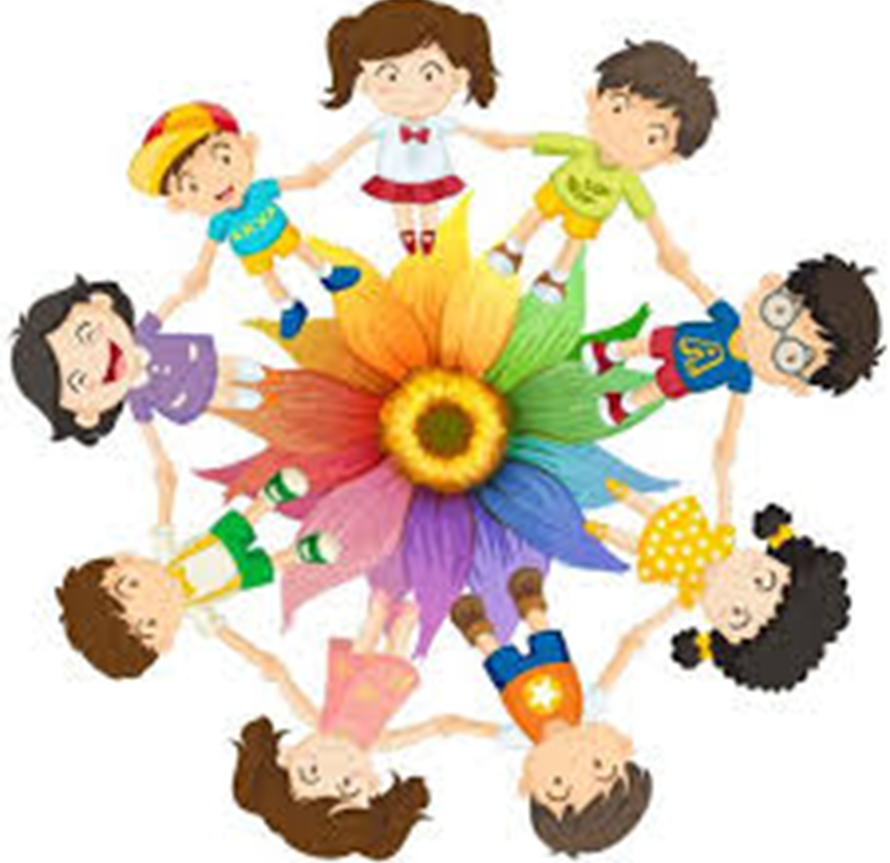 https://www.youtube.com/watch?v=QmqjHCxQnXw
https://www.youtube.com/watch?v=mpl2U6OXQ8Y
Stel je voor: 
je hele gezin moet verhuizen naar 
Essaouira
Welke 3 dingen zou jij nooit willen opgeven uit jouw cultuur?
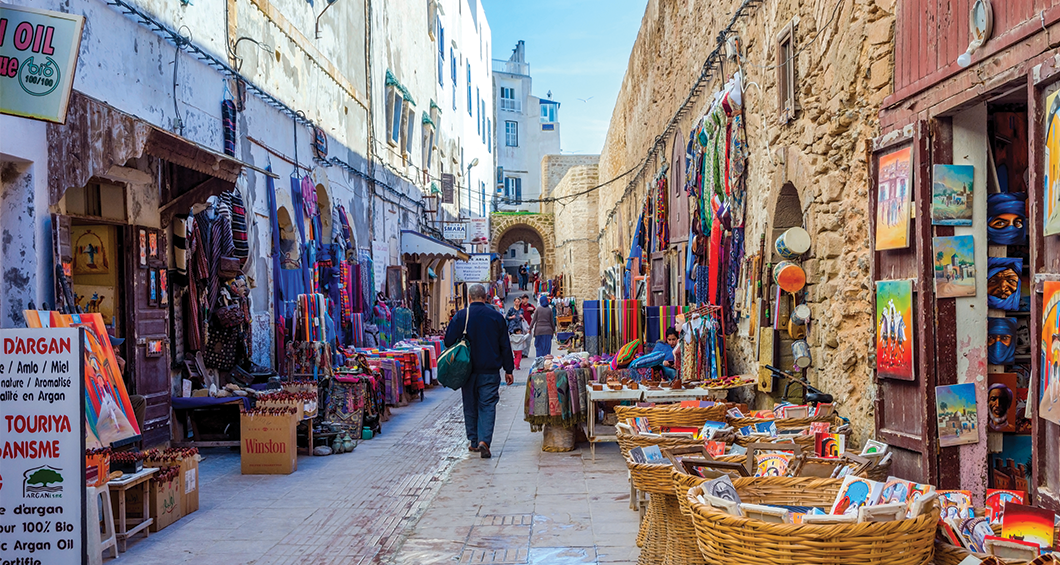 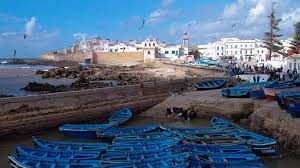 Multiculturele samenleving
Dit is een samenleving waarin
Mensen met verschillende culturele achtergronden
Op basis van gelijkwaardigheid
Naast en door elkaar leven
Vind jij Nederland een multiculturele samenleving?
Leg je antwoord uit…
Ga naar Its Learning
Klastegel periode 2
Open je wikiwijs
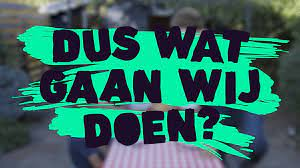 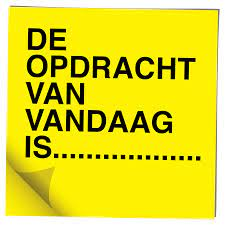 Opdracht voor je tijdschrift

Maak een voorblad/ moodboard    
    voor je tijdschrift over diversiteit.

Bedenk van tevoren:
Een naam voor je tijdschrift
Wat voor sfeer wil je in je tijdschrift uitstralen en welke kleuren horen hierbij?